¿Cuál es la palabra? Terminos de Historia Mundial
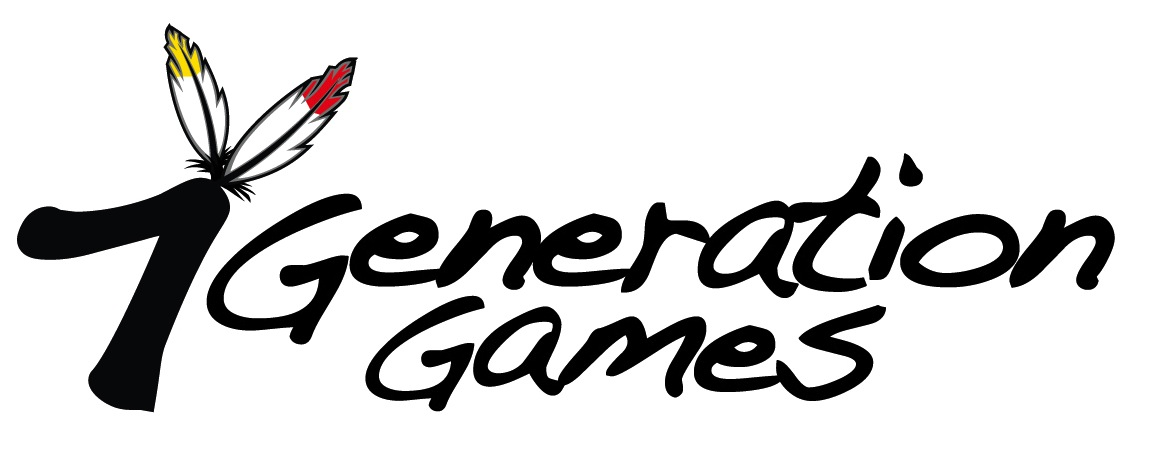 Presentado por
Hay muchas palabras en la historia mundial que son de muchos años atrás.
Por ejemplo, este mapa es antiguo (ancient).
Las personas a cargo son los gobernantes (masters of).
Unos de los imperios (empires) más reconocidos
Británico
Maya y Azteca
Egipico
Romano
www.7generationgames.com